Glavna državna riznica
Ministarstvo financija Republike Bjelarus
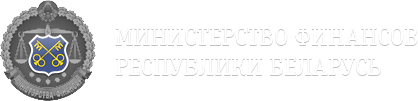 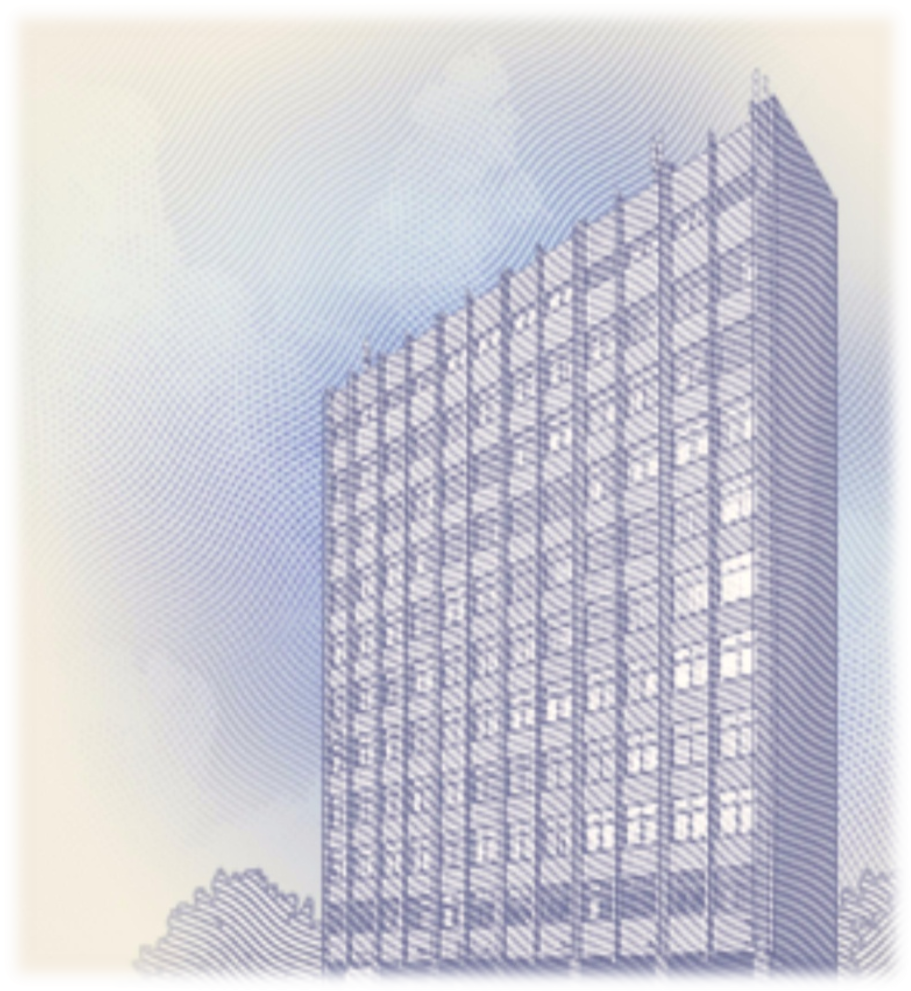 Jedinstveni računski plan objedinjen s proračunskom klasifikacijom
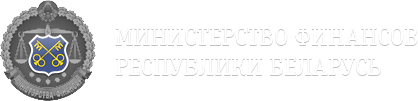 Glavna državna riznica
Ministarstvo financija Republike Bjelarus
Главное государственное казначейство
Korisnici jedinstvenog računskog plana (UCoA) objedinjenog s proračunskom klasifikacijom
Proračunske organizacije 
(radnje koje se provode u pogledu trenutačnih aktivnosti)
Tijela državne riznice
(računovodstvo za financijske tokove i namire unutar riznice)
Lokalna financijska tijela
(računovodstvo za aktivnosti izvršenja proračuna)
Ruralni izvršni odbori 
(računovodstvo za izvršenje proračuna i provedbu procjena proračuna)
Razina Vlade
Središnja
Lokalna
Glavna državna riznica
Ministarstvo financija Republike Bjelarus
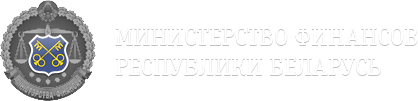 Identifikacijski kod riznice
ХХХ
Visokokvalitetna izrada jedinstvenog RP-a
(primjer proračunskih rashoda)
Uprave:
Zakon o proračunu
ХХХХХ
Druge uprave za planiranje i analizu izvršenja proračuna, računovodstva i izvještavanja
Skupine drugih strana
ХХ
Registracijski broj platitelja (UNP)
ХХХ ХХХ ХХХ
Registracijski broj riznice (UNK) ХХХХХ
Oznaka sintetičkog računovodstva
ХХХ
Oznaka analitičkog računovodstva
ХХ
Odjeljak
ХХ
Oznaka proračunske klasifikacije
Х ХХ ХХ ХХ
Program
ХХ
Pododjeljak
ХХ
Poglavlje
ХХХ
Vrsta promjene
ХХХ
Vrsta proračuna
ХХ
Razred
X
Odlomak
ХХХ
Potprogram
ХХ
Gospodarski segment 

ХХХ ХХ ХХХХХХХ ХХХ
Ciljni segment
ХХХ
Programski segment
ХХ ХХ
Vrsta proračuna
 
ХХ
Organizacijski segment
ХХХ
Funkcionalni segment
ХХ ХХ Х
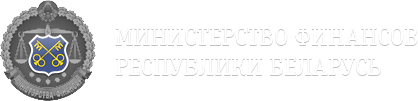 Glavna državna riznica
Ministarstvo financija Republike Bjelarus
Odjeljci ekonomskog segmenta jedinstvenog RP-a
Obveze
Dugotrajna imovina
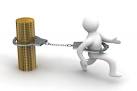 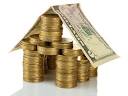 Trenutačna imovina
Financijski rezultat za prihod, troškove
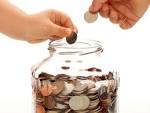 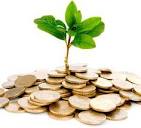 Neto imovina
Imovina i obveze za upravljanje novčanim sredstvima za izvršenje proračuna
Izvanbilančni zapisi
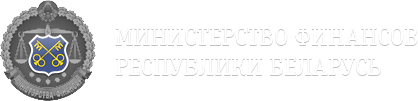 Glavna državna riznica
Ministarstvo financija Republike Bjelarus
Jedinstveni računski plan uključuje:
izradu jedinstvene informacijske osnove za razvoj informacijskog sustava upravljanja javnim financijama;
osiguranje potpunog obuhvata svih ekonomskih aktivnosti subjekata u sektoru javne uprave Republike Bjelarus, za sve vrste izvještavanja:
Financijski izvještaji na temelju IPSAS-a;
Izvještaji o izvršenju proračuna;
Statistički izvještaji GFS-a.
Glavna državna riznica
Ministarstvo financija Republike Bjelarus
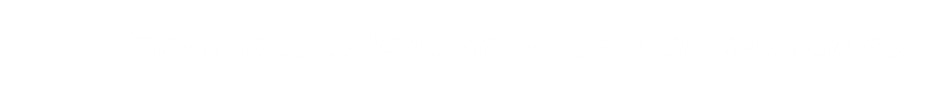 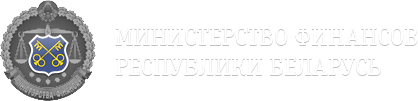 Provedba jedinstvenog računskog plana
dvije faze
Priprema i provedba pilot projekta na razini pojedinačnih organizacija u sektoru javne uprave (2019. – 2021.)
Mjere za uvođenje jedinstvenog računskog plana u aktivnosti svih organizacija u javnom sektoru (iz 2022.), uključujući:

Razvoj standardiziranog softvera;
Stručno usavršavanje.
Cilj: 
Provjeriti je li jedinstveni računski plan za računovodstvo svih aktivnosti u skladu s funkcijama koje se izvršavaju, s ciljem njegove naknadne provedbe u svim organizacijama
Sudionici: 
Proračunske organizacije
Lokalno financijsko tijelo
Tijelo državne riznice 
Lokalni ruralni odbor
Državna riznica
Ministarstvo financija Republike Bjelarus
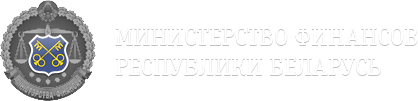 Hvala na pažnji!